Изменчивость морфологических признаков и корреляционная структура ценопопуляций тысячелистника обыкновенного Achillеa millefolium L. в природных условиях Центральной Якутии
Выполнила: Федорова Юлия, ученица 11 класса Дюпсюнской средней общеобразовательной школы  имени И.Н.Жиркова
Руководитель: Сивцева С.Р., учитель  биологии
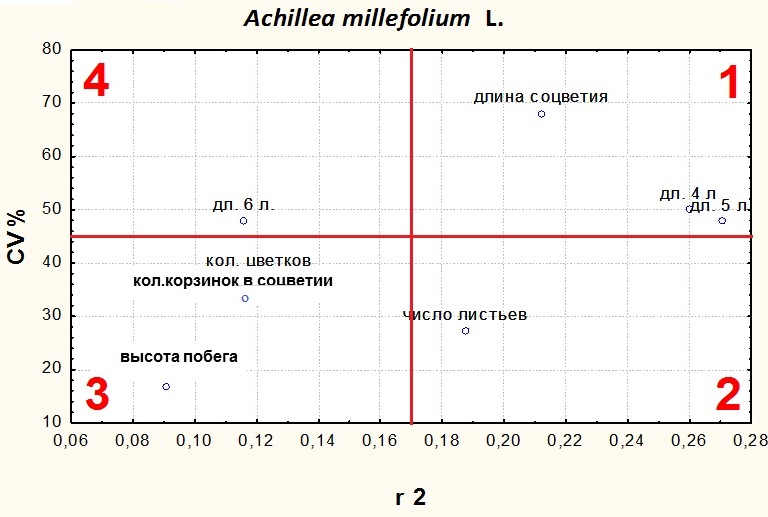 Актуальность: в настоящее время популяционные исследования занимают одно из ведущих мест в исследованиях биологических систем, и имеют различную направленность. Одним из таких актуальных направлений является изучение морфологической изменчивости признаков и корреляция между ними. Изменчивость растительного организма лежит в основе развития и адаптации организмов, и является начальным этапом в селекции и интродукции новых видов [1].
Объект исследования: Тысячелистник обыкновенный Achillea millefolium L. –  многолетнее травянистое растение, семейства Астровые – Asteraceae, по жизненной форме – гемикриптофит, по водному режиму экологической группе – ксеромезофит, местопроизрастание – луга, леса, кустарниковые заросли, склоны, залежи. Распространена во всех флористических районах Якутии кроме Арктических. Хозяйственное значение – лекарственное [2].
Таблица 1. Оценка по увлажненности и засоленности почв по экологическим шкалам Е.И. Троевой и др. [3]
Рис.1. Структура изменчивости морфологических признаков ценопопуляций 
Achillea millefolium. По оси абсцисс – средний коэффициент детерминации (r2), по оси
ординат средний коэффициент вариации (CV).
Цель работы: изучение изменчивости морфологических признаков и силы корреляционной связи ценопопуляций тысячелистника обыкновенного Achillеa millefolium L. в природных условиях Центральной Якутии.
	Задачи: Выявить:
 общую и согласованную изменчивость морфологических признаков;
 уровни варьирования морфологических признаков;
 силу и взаимосвязь морфологических признаков.
Результаты исследований
Изученные морфометрические показатели у растений тысячелистника обыкновенного Achillea millefolium изменялись в зависимости от условий произрастания. Растения произрастающие в более увлажненных условиях (ЦП 2 и 4), характеризовались следующими морфологическими признаками: высота побега колеблется в пределах от 58, 9 до 61,4 см в среднем этот показатель составляет 52,4; длина 4-го листа от 3,6 до 6,1, в среднем 3,8; длина 5-г листа от 6,7 до 8,2 в среднем 5,7; длина 6-го листа от 3,6 до 10,3 в среднем 6.3; длина соцветия от 5,7 до 13,0, в среднем 7,3; количество цветков в соцветии от 70,1 до 124,7 в среднем 91,1 (табл.1,2).
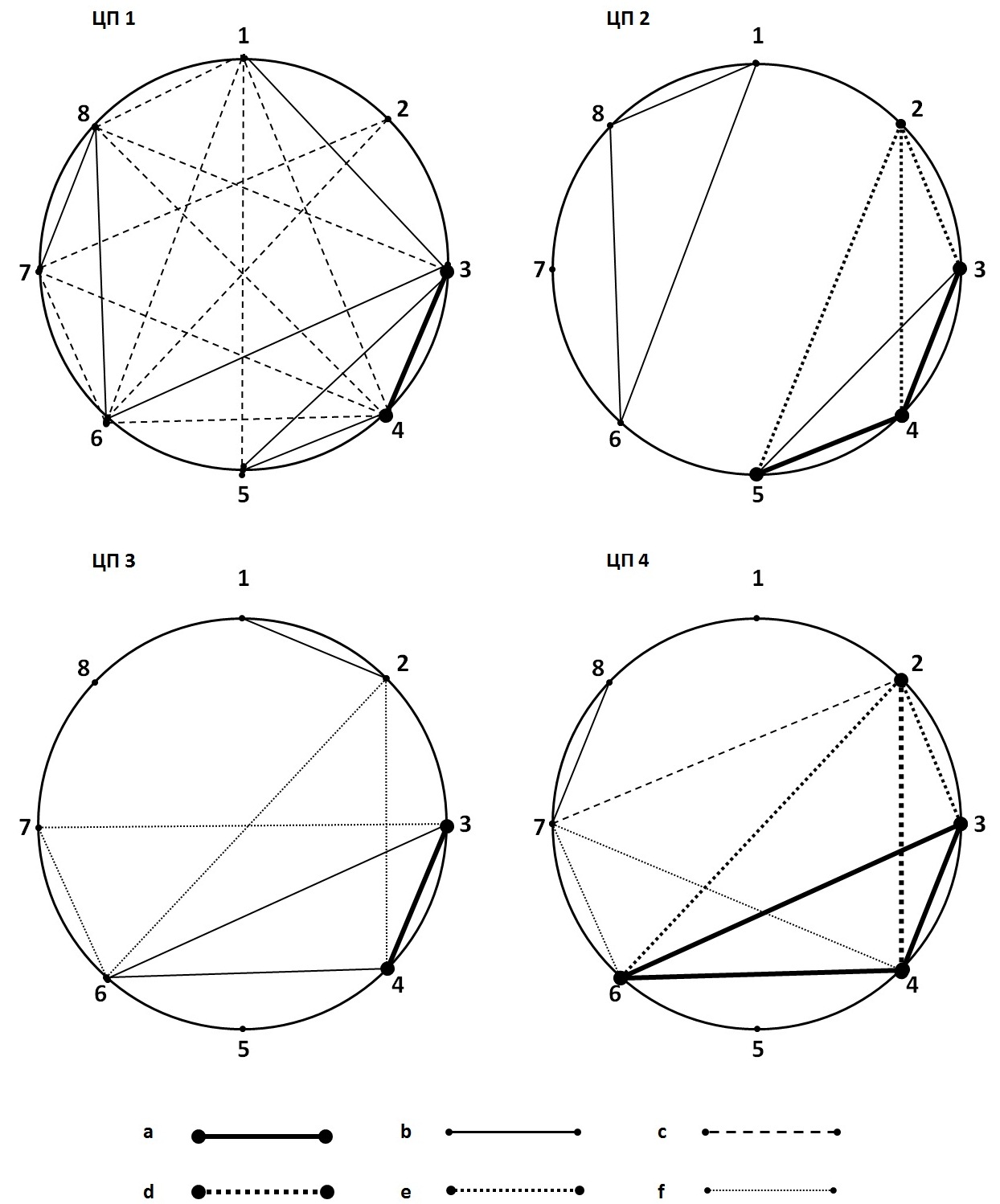 Новизна: Впервые изучены изменчивость морфологических признаков и силы корреляционной связи ценопопуляций тысячелистника обыкновенного Achillеa millefolium L. в природных условиях Усть-Алданского улуса Центральной Якутии.
1189
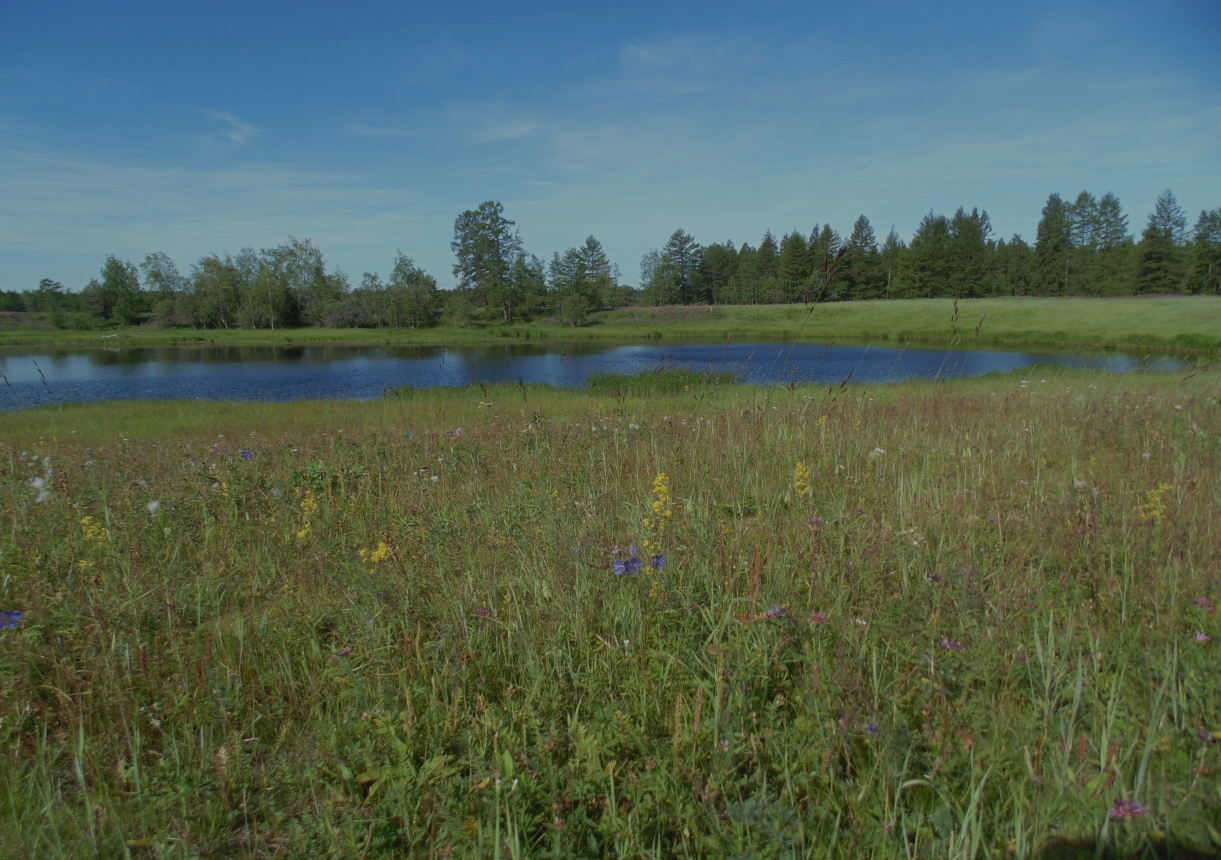 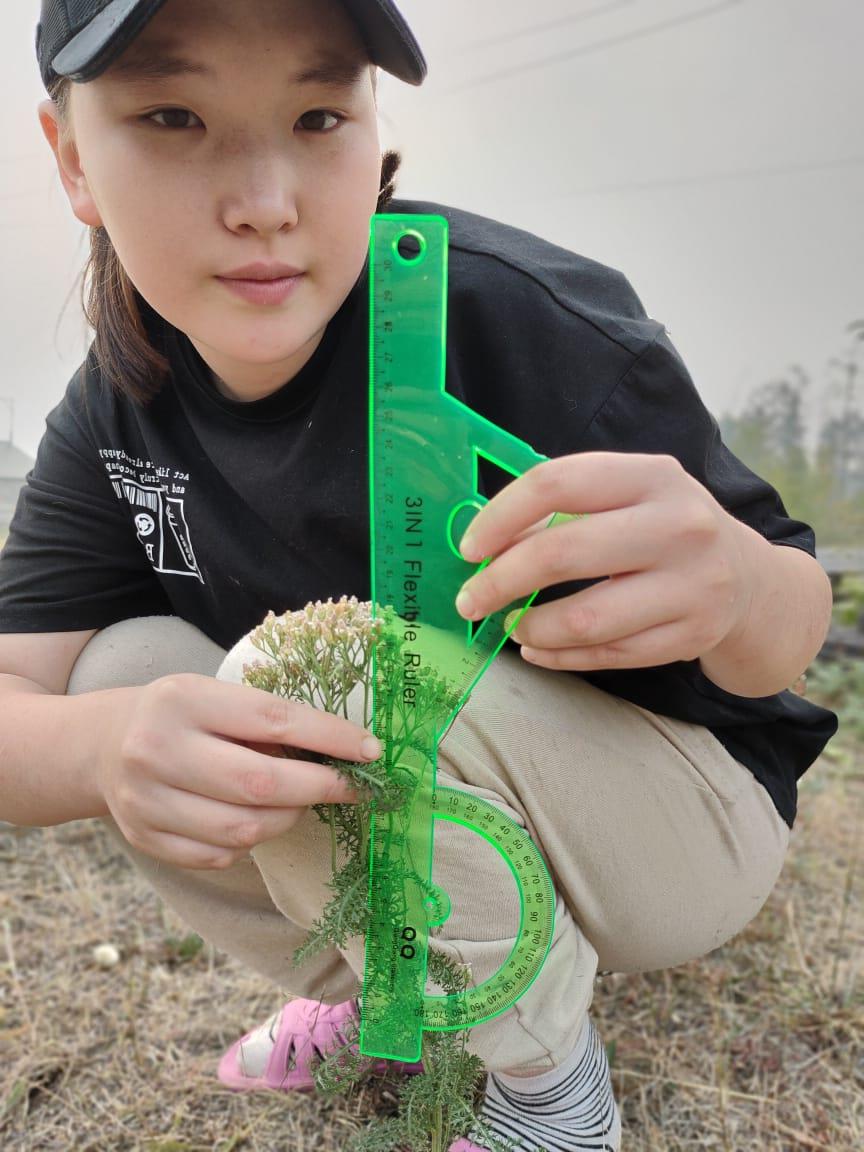 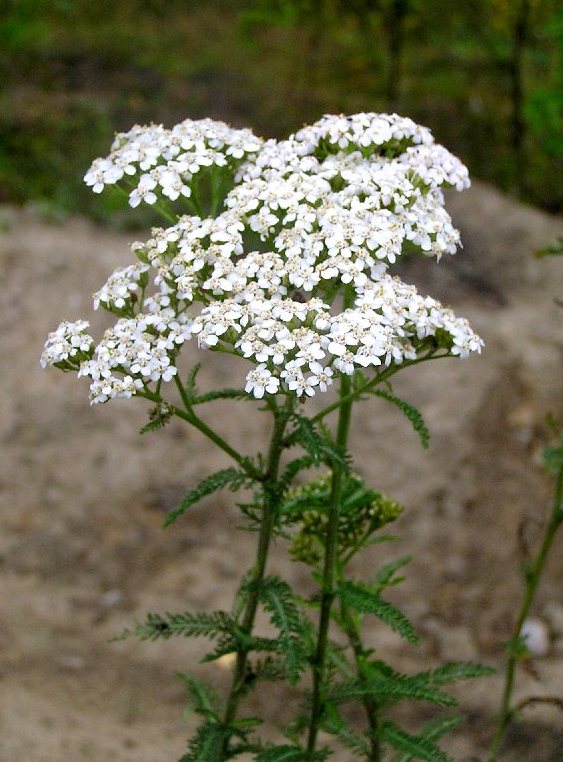 Рис.2. Корреляционная зависимость морфологических признаков ценопопуляций Achillea millefolium (Признаки: 1 – высота побега, 2 – число листьев, 3 – длина 4-го листа, 4 – длина 5-го листа, 5 – длина 6-го листа, 6 – длина соцветия, 7 – количество корзинок в соцветии, 8 – количество цветков в соцветии). Корреляция: а – сильная (+) связь, b – средняя (+) связь, c – слабая (+) связь, d – сильная (-) связь, е – средняя (-) связь, f – слабая (-) связь.
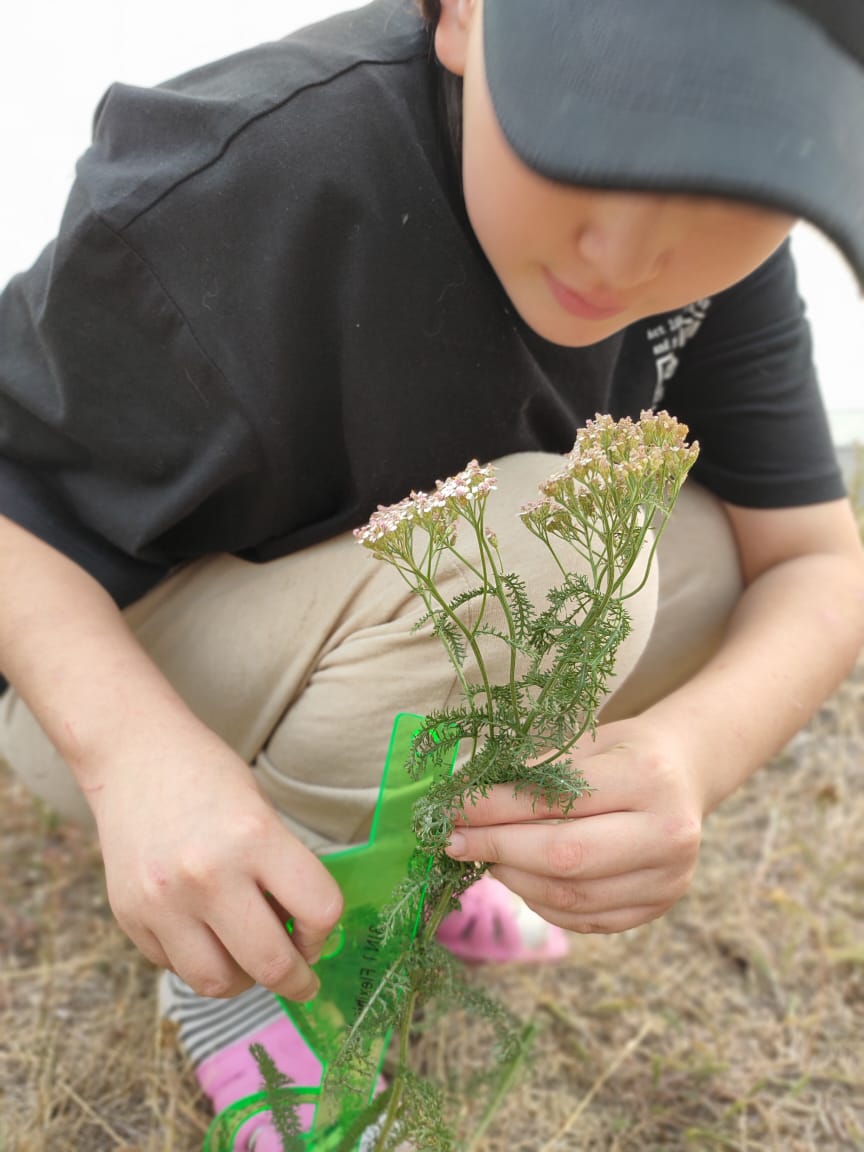 Вывод
	По соотношению показателей общей и согласованной изменчивости у тысячелистника обыкновенного A. millefolium выявлены 4 группы признаков-индикаторов: эколого-биологические, биологические, генотипические и экологические. 	Наиболее изменчивыми сильно варьирующими признаками являются длина 4-го, 5-го и 6-го листьев, длина соцветия, именно эти признаки образуют ядра основных корреляционных плеяд и сильно коррелируют друг с другом. 
	В наиболее благоприятных условиях (ЦП 2, 4) повышается и изменчивость и сила связи между исследованными признаками. Высокая изменчивость структуры связей характерна для сильно и средне детерминированных признаков.
Таблица 2. Средние значения и варьирование признаков ценопопуляций Achillea millefolium